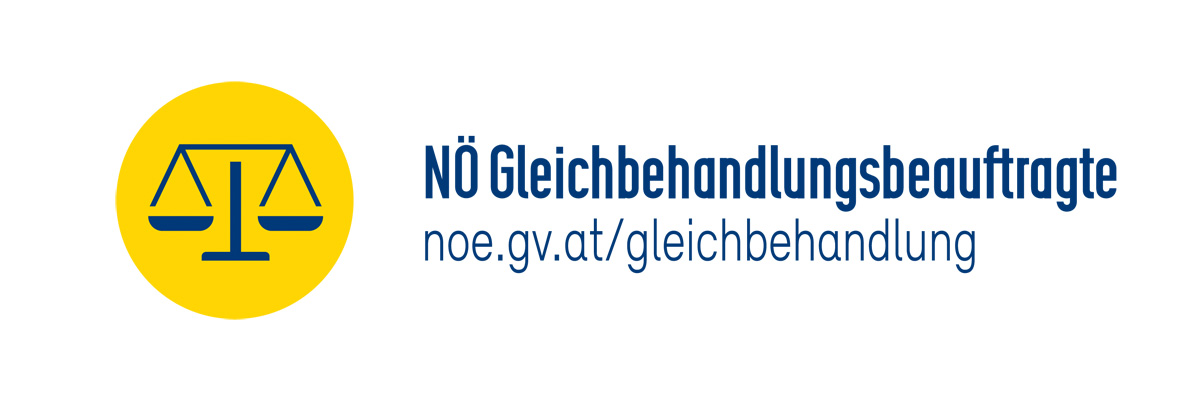 Workshop Ombudsstelle für Musikschulbeschwerden bei der NÖ Gleichbehandlungsbeauftragten
NÖ GBB, 19. Jänner 2023, St. Pölten
Übersicht
Ombudsstelle für Musikschulbeschwerden
NÖ Gleichbehandlungsgesetz (NÖ GBG)
NÖ Antidiskriminierungsgesetz 2017 (NÖ ADG 2017)
Schwerpunkt (sexuelle) Belästigung
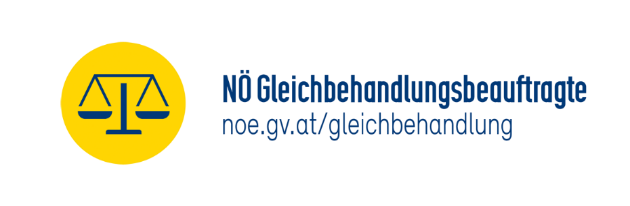 2
Ombudsstelle für Musikschulbeschwerden
Wo ist die Stelle angesiedelt?
    Bei der NÖ Gleichbehandlungsbeauftragten (NÖ GBB) seit   	Dezember 2022 

Wer kann sich beschweren?
    Musikschullehrpersonal, SchülerInnen bzw. deren Eltern

Was kann gemeldet werden?
    Wahrnehmungen über Missstände in einer NÖ Musikschule
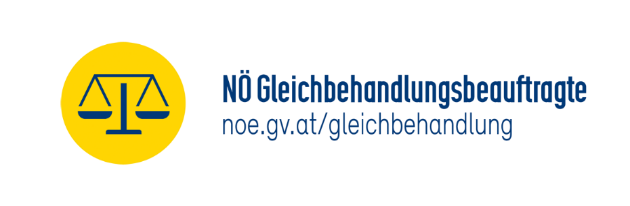 3
[Speaker Notes: Notiz test]
Ombudsstelle für Musikschulbeschwerden
Vorgangsweise
Absolut vertrauliche Behandlung - keine Weitergabe von persönlichen Daten, wenn nicht gewünscht
Beschwerden werden anonymisiert und an zuständige Stellen weitergegeben 
Diskriminierungen nach dem NÖ GBG/NÖ ADG 2017 können von der NÖ GBB nach Zustimmung der BeschwerdeführerInnen aufgegriffen werden

Beschwerdethemen
(sexuelle) Belästigungen
Dienstrechtliche Angelegenheiten: keine schriftlichen Dienstverträge, willkürliche Stundenvergabe/-kürzungen, …
Machtmissbrauch: Mobbing, Bossing, autoritärer Führungsstil, Beschimpfungen, Drohungen… 
Mangelnde Kommunikation
Intransparente Fördermittelvergabe
Hohe Fluktuation an LehrerInnen
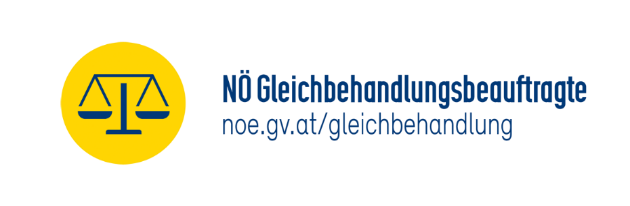 4
[Speaker Notes: Notiz test]
NÖ Gleichbehandlungsgesetz (seit 1997 in Kraft)
Gilt für:
Bedienstete und Lehrlinge des Landes NÖ, einer NÖ Gemeinde oder eines NÖ Gemeindeverbandes (ua MusikschullehrerInnen, MusikschuldirektorInnen, …)


Bewerberinnen und Bewerber um Aufnahme in den Landes-/Gemeinde (verbands-) dienst
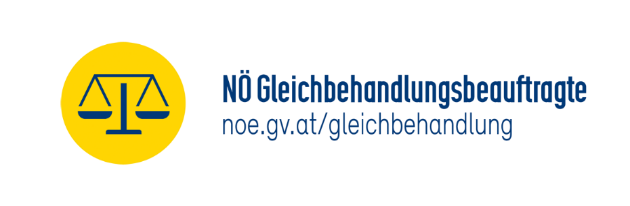 5
Organe der Gleichbehandlung
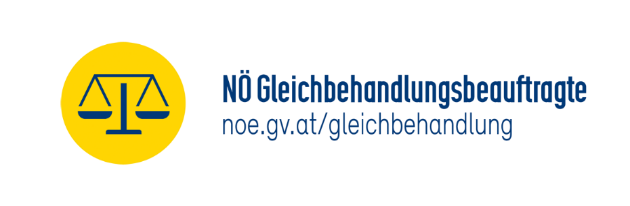 6
Diskriminierungsverbote(von Begründung bis zur Beendigung eines DV)
Keine unsachliche Benachteiligung wegen
Geschlecht
Ethnischer Zugehörigkeit
Religion / Weltanschauung
Behinderung
Alter
Sexueller Orientierung

Verbot von
sexueller Belästigung
Belästigung im Zusammenhang mit Diskriminierungsmerkmal

Assoziierungsverbot (Naheverhältnis)

Viktimisierungsverbot (keine Benachteiligung)
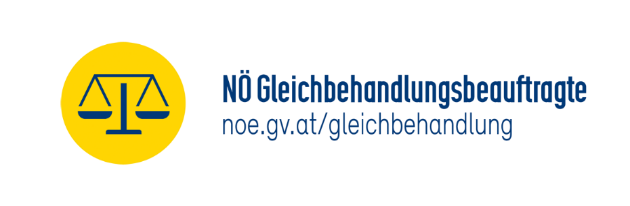 7
Sanktionen
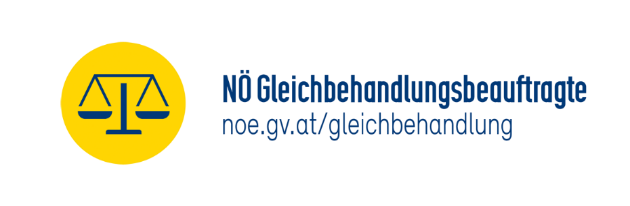 8
Fristen
Frist für Arbeitsgericht / Dienstbehörde: 
14 Tage nach Kündigung/Entlassung/Zeitablauf 
6 Monate ab Kenntnis Diskriminierung
1 Jahr bei Belästigung
3 Jahre bei sexueller Belästigung

Fristhemmung durch Antrag an NÖ GBK

Zwingende Einschaltung der NÖ GBK vor Klage

Beweislastumkehr im Gerichtsverfahren
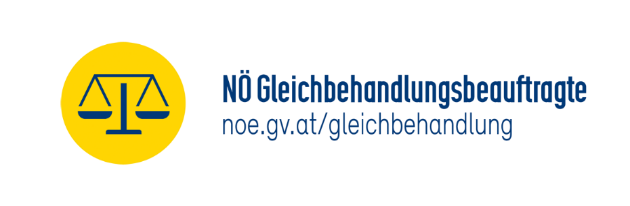 9
NÖ Antidiskriminierungsgesetz 2017
Gilt für: 
Landes-/Gemeinde (-verbands)organe bei Besorgung der Aufgaben der Hoheitsverwaltung, die in Gesetzgebung Landessache sind und der Privatwirtschaftsverwaltung
Tätigkeit natürlicher/juristischer Personen, wenn sie Gesetzgebungskompetenz des Landes unterliegen

Diskriminierungsgründe wie NÖ GBG:
Diskriminierungen aufgrund Geschlecht, ethnische Zugehörigkeit, Religion/Weltanschauung, Behinderung, Alter, sexuelle Orientierung sind verboten
Verbot von (sexueller) Belästigung
Assoziierungsverbot
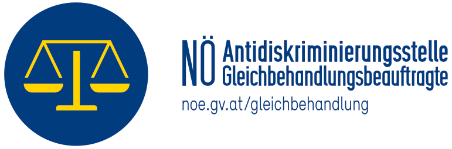 10
NÖ Antidiskriminierungsgesetz 2017
Anspruch auf Schadenersatz nach einem Schlichtungsversuch der NÖ Antidiskriminierungs-stelle
Mindestschadenersatz bei (sex.) Belästigung 1000€
Frist 1 Jahr bei (sex.) Belästigung/3 Jahre bei anderen Gründen
Fristhemmung durch Antrag an die NÖ Anti-diskriminierungsstelle
Beweislastumkehr im Gerichtsverfahren
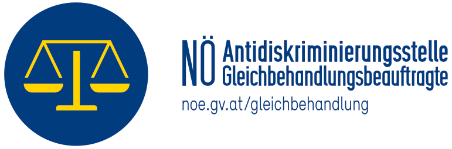 11
Schwerpunkt (sexuelle) Belästigung
Sexuelle Belästigung nimmt Bezug auf die Sexualsphäre einer Person
Geschlechtsbezogene Belästigung nimmt Bezug auf die Geschlechterrolle/-identität eines Menschen, nicht aber auf dessen Sexualsphäre (z.B. abwertende Namensgebung „Mäuschen“, „Schätzchen“, „Kleine“,..)

Andere Belästigungen nehmen Bezug auf Behinderung, ethnische Zugehörigkeit, Alter, Religion oder Weltanschauung, sexuelle Orientierung
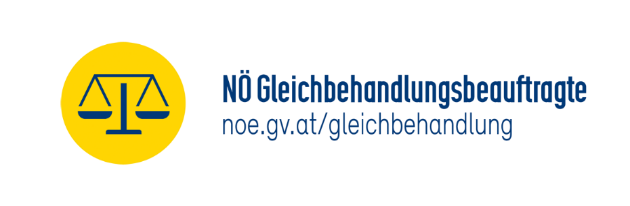 13
Definition (sexuelle) Belästigung NÖ GBG
Sexuelle Belästigung gem. § 4 Abs.2 NÖ GBG:
Unerwünschtes Verhalten sexueller Natur
Belästigung gem. § 4 Abs.1NÖ GBG:
Unerwünschtes Verhalten im Zusammenhang mit einem Diskriminierungsgrund
und
Verhalten hat folgende Auswirkungen
Verletzung der Würde und
Schaffung einer einschüchternden, feindseligen, erniedrigenden, entwürdigenden oder beleidigenden Arbeitssituation oder
Entstehung nachteiliger Folgen
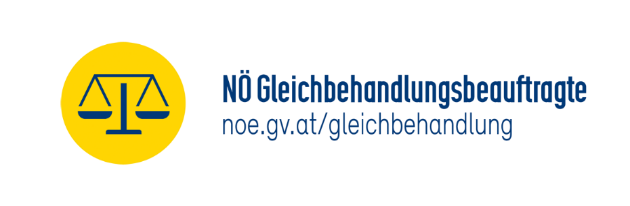 13
Beispiele für sexuelle Belästigung
Anzügliche Witze, eindeutige verbale sexuelle Äußerungen
E-Mails, SMS-Nachrichten, Telefonanrufe mit sexuellen Anspielungen
Erzwungene Umarmung, aufgedrängte Küsse
„Zufällige“ oder gezielte körperliche Berührungen
Aufforderung zu sexuellen Handlungen, eventuell mit Versprechungen beruflicher Vorteile
Exhibitionistische Handlungen
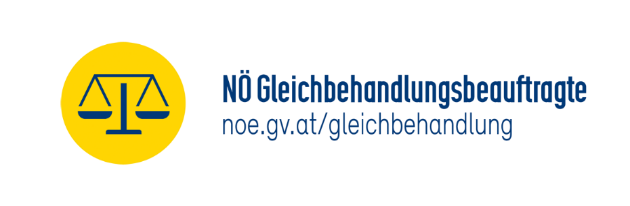 14
NÖ GBG: Rechtsfolgen (sexueller) Belästigung
DienstnehmerInnen haben gegenüber der belästigenden Person und auch gegen den Dienstgeber, falls er die (sexuelle) Belästigung nicht abstellt, Anspruch auf Schadenersatz.

Nach Befassung der NÖ GBK ist die gerichtliche Geltendmachung von Schadenersatzansprüchen möglich

Beweislastumkehr: wird eine Diskriminierung „glaubhaft gemacht“ so muss die beklagte Partei Beweis führen, dass keine Diskriminierung stattfand

Mindestschadenersatz 1.000 Euro.
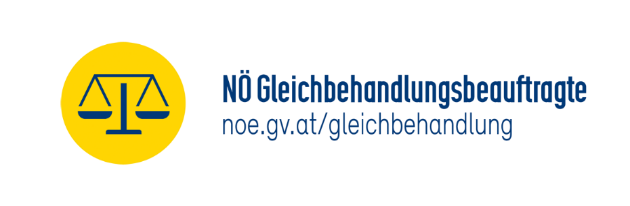 15
Dienstrechtliche Folgen von (sexueller) Belästigung
Ermahnung (mündlich, schriftlich)
Vermerk in Personalakt
Versetzung
Disziplinarverfahren/-strafen
Suspendierung
Beendigung Dienstverhältnis
Strafanzeige
…..
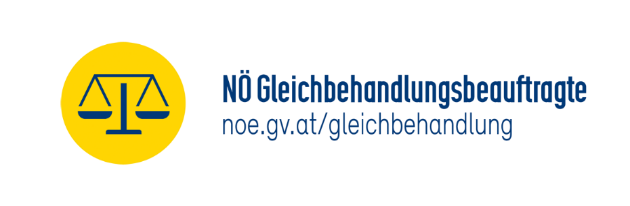 16
Sexuelle Belästigung im Strafrecht
Das strafrechtliche Delikt der sexuellen Belästigung (§ 218 StGB) erfordert bestimmte Formen von vorsätzlichem (sexuell bewerteten) Körperkontakt:
in Abs. 1 eine „geschlechtliche Handlung“, 
in Abs. 1a, dass durch eine „intensive Berührung einer der Geschlechtssphäre zuzuordnenden Körperstelle“ die Würde verletzt wird. 
Verbale Äußerungen gelten nicht als Straftatbestand.
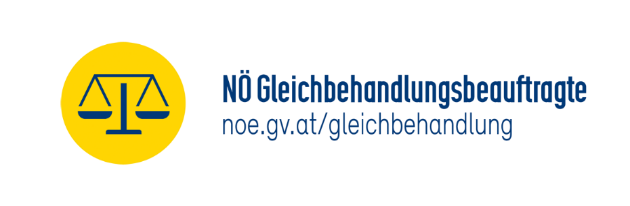 17
Weitere strafrechtliche Delikte(Strafgesetzbuch)
Strafrechtlich relevant können auch folgende §§ sein:
§ 201 Vergewaltigung
§ 202 Geschlechtliche Nötigung (u.a. intensive Berührung von Körperstellen, die Geschlechtssphäre angehören)
§ 205 Sexueller Missbrauch einer wehrlosen oder psychisch beeinträchtigten Person
§ 205a Verletzung der sexuellen Selbstbestimmung (unfreiwillig, ohne Gewalt, aber unter Ausnützung einer Zwangslage,…)
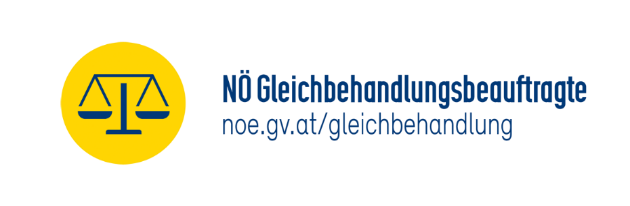 18
Aufgaben von Führungskräftenim Fall von (sexuellen) Belästigungen
Explizite Pflicht zur Abstellung von (sex.) Belästigung  (§ 4 Abs.3 NÖ GBG)

Anspruch auf Schadenersatz auch gegenüber Arbeitgeber bei Verletzung seiner Pflicht zur Abstellung von (sex.) Belästigung	(§ 6 NÖ GBG)

Wahrnehmung von allgemeinen Fürsorgepflichten des Arbeitgebers
 
Unternehmenskultur: Klarstellung/Nicht-Duldung  von Diskriminierung
Vorbildwirkung von Vorgesetzten
Bekanntmachung von Ansprechpersonen in Diskriminierungsfällen
Beendigung von Diskriminierung
Sanktionierung von Diskriminierung
Unterstützung der Diskriminierungsopfer 

Unterstützend für diskriminierungsfreie Kultur sind u.a.
Konsequentes Handeln in Diskriminierungsfällen 
Ausformulierung klarer Ziele und Verantwortlichkeiten 
regelmäßige MitarbeiterInnengespräche, …
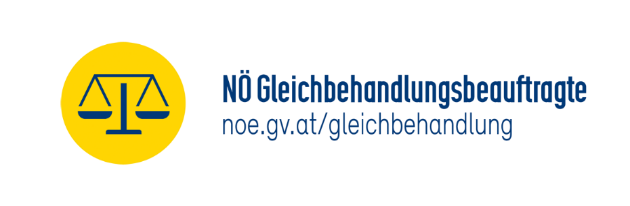 19
Kontaktdaten – NÖ GBB
	3109 St. Pölten, Tor zum Landhaus
	Rennbahnstraße 29, Stiege B

	02742 – 9005 DW 16212
	02742 – 9005 Fax 16279

	post.gbb@noel.gv.at
	www.noel.gv.at/gleichbehandlung

D A N K E   für Ihre Aufmerksamkeit!
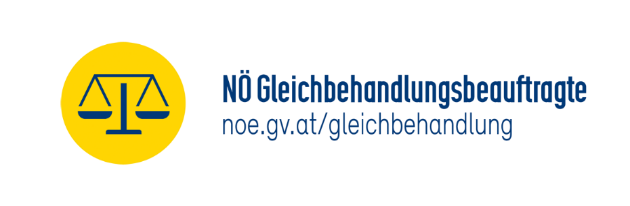 20